Gruppe I : β-- Umwandlung
Gruppenpuzzle | Kernreaktionen
Steckbrief: β--Umwandlung
Aus einem Heliumkern mit Neutronenüberschuss kann mithilfe der Beta-Minus-Umwandlung ein stabiler Lithiumkern entstehen
Expertenaufgabe | Nuklearmedizin
In der Medizin werden oft radioaktive Nuklide genutzt, um Radionuklidtherapie zu betreiben. Hierbei werden bspw. Beta-Minus-Strahler in den Organismus eingesetzt, welche dort zerfallen und Strahlung freisetzen. Ein typisches Beipiel hierfür ist I-131 (Iod), welches sich in der Schilddrüse anreichert und dort einen Beta-Minus-Zerfall vornimmt.
Stelle die Umwandlungsgleichung von I-131 auf und finde heraus, welches Element entsteht. Nutze dafür die Nuklidkarte und die allgemeine Formel aus der Nutshell-Box.
Es kann tatsächlich medizinisch sinnvoll sein, ein radioaktives Material wie I-131 in den menschlichen Körper einzubringen. Stelle Vermutungen auf, um die folgende  Frage zu beantworten:
Welchen medizinischen Zweck könnte das radioaktive Iod 131 haben?
In a Nutshell
!
Stammgruppenaufgaben
Was du erklären sollst:
Suche dir ein beliebiges radioaktives Beta-Minus-Nuklid aus der Nuklidkarte aus und notiere die Reaktionsgleichung. Fasse mithilfe der Gleichung die Beta-Minus-Umwandlung und ihre Eigenschaften kurz zusammen.
Beschreibe das Prinzip der Radionuklidtherapie kurz. Diskutiere mit deinen Gruppenmitgliedern deine Vermutungen zu b) und überprüft eure Ideen bei Bedarf mit einer Internetrecherche zur Radionuklidtherapie.
Was du herausfinden sollst:
Vergleicht mithilfe von Gruppe 2 die Beta-Minus-Umwandlung mit Beta-Plus und dem Elektroneneinfang. Betrachtet dazu die drei Reaktionsgleichungen und beschreibt das Verhältnis der drei Reaktionen zueinander.
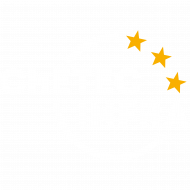 Materials created by Hannes NitscheCreative Commons Attribution-ShareAlike 4.0 International (CC-BY-SA 4.0)
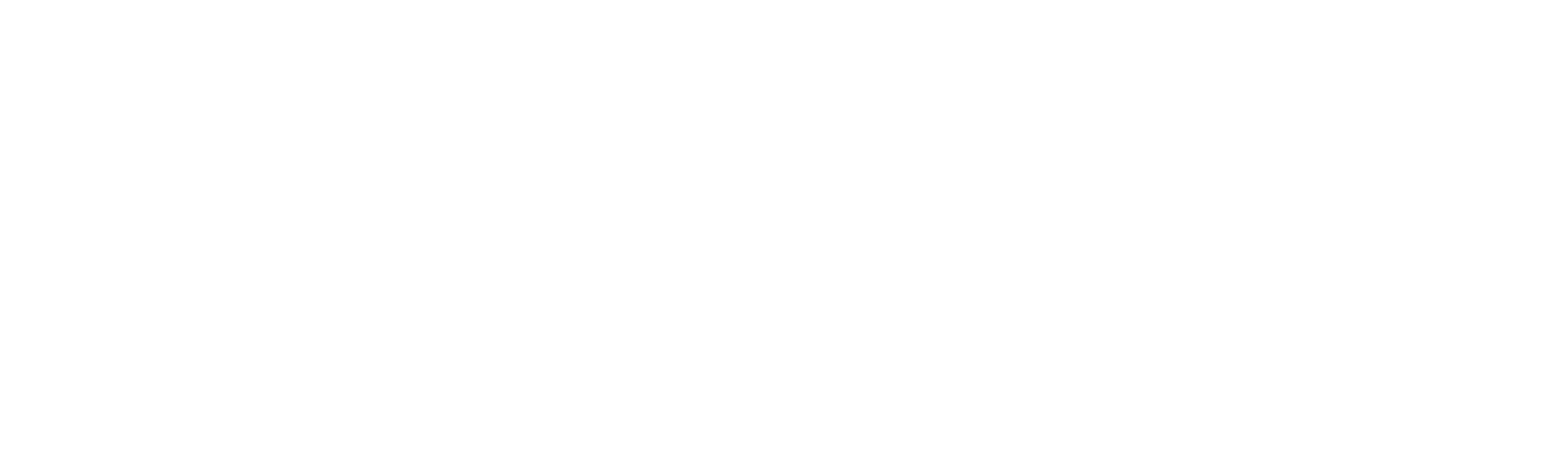 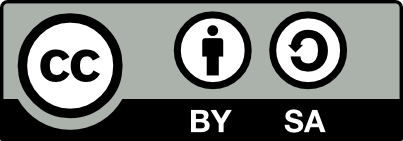 Gruppe II : β+- Umwandlung
Gruppenpuzzle | Kernreaktionen
Steckbrief: β+-Umwandlung
Aus einem Berylliumkern mit Neutronen-mangel kann mit Beta-Plus-Umwandlung ein stabiler Lithiumkern entstehen.
Expertenaufgabe | Stay Positive
Stelle die Umwandlungsgleichung von F-18 (Fluor) auf und finde heraus, welches Element entsteht. Nutze dafür die Nuklidkarte und die allgemeine Formel aus der Nutshell-Box.
Das Isotop Kalium-40 kann sich sowohl durch Elektroneneinfang als auch durch Beta-Plus-Zerfall umwandeln. Stelle die beiden Umwandlungsgleichungen von K-40 auf.
In a Nutshell
!
Stammgruppenaufgaben
Was du erklären sollst:
Suche dir ein beliebiges radioaktives Nuklid, welches Beta-Plus-Zerfall oder Elektroneneinfang vornimmt, aus der Nuklidkarte aus und notiere die beiden Reaktionsgleichungen. Fasse mithilfe der Gleichung die Beta-Plus-Umwandlung sowie den Elektroneneinfang und ihre Eigenschaften kurz zusammen. 
Was du herausfinden sollst:
Das Kalium-40 aus Aufgabe b) kann noch eine weitere Kernumwandlung vornehmen. Überprüft es in der Nuklidkarte und notiert diese zusätzliche Kernumwandlung. Diskutiert gemeinsam folgende Frage:
Wie kann es sein, dass ein Nuklid in mehrere verschiedene Tochterkerne übergehen kann?
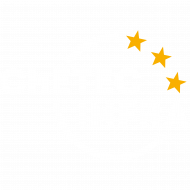 Materials created by Hannes NitscheCreative Commons Attribution-ShareAlike 4.0 International (CC-BY-SA 4.0)
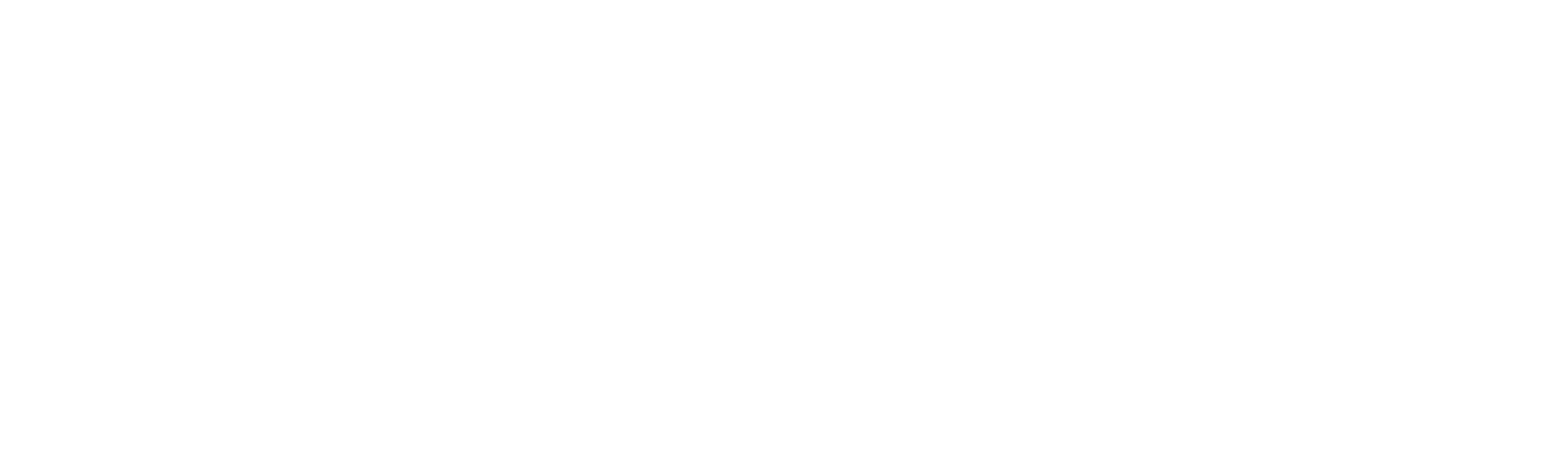 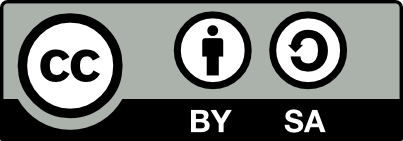 Gruppe III : Kernfusion
Gruppenpuzzle | Kernreaktionen
Steckbrief: Kernfusion
Eine wichtige Kernfusion in Sternen ist die Fusion von zwei Helium-4-Kernen. Hier entsteht ein Berylliumkern und es wird Gammastrahlung freigesetzt.
Expertenaufgabe | Fusion im Labor
Stelle die Reaktionsgleichung auf. Nutze die Erhaltung der Massen- und der Kernladungszahl sowie die Nuklidkarte um den Tochterkern zu ermitteln (Die Formel in der Nutshell-Box kann dir helfen).
Stelle Vermutungen auf, um die folgende  Frage zu beantworten:
Obwohl bereits 1917 diese Fusionsreaktion beobachtet wurde und heute mithilfe von Teilchenbeschleunigern verschiedenste Kernfusionen durchgeführt werden können, istes noch nicht möglich, die Kernfusion als effektive Energiequelle zu nutzen. Wie kann das sein?
In A Nutshell
!
Stammgruppenaufgaben
Was du erklären sollst:
Notiere die Reaktionsgleichung der Fusion von zwei Helium-3-Kernen. Fasse mithilfe der Gleichung die Kernfusion und ihre Eigenschaften kurz zusammen.
Was du herausfinden sollst:
Das entstehende Isotop der Rutherford-Reaktion aus Aufgabe a) ist radioaktiv. Nutze die Nuklidkarte, um mithilfe der Gruppe 1 die anschließende Umwandlungsgleichung aufzustellen.
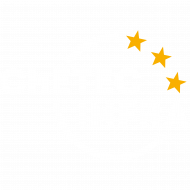 Materials created by Hannes NitscheCreative Commons Attribution-ShareAlike 4.0 International (CC-BY-SA 4.0)
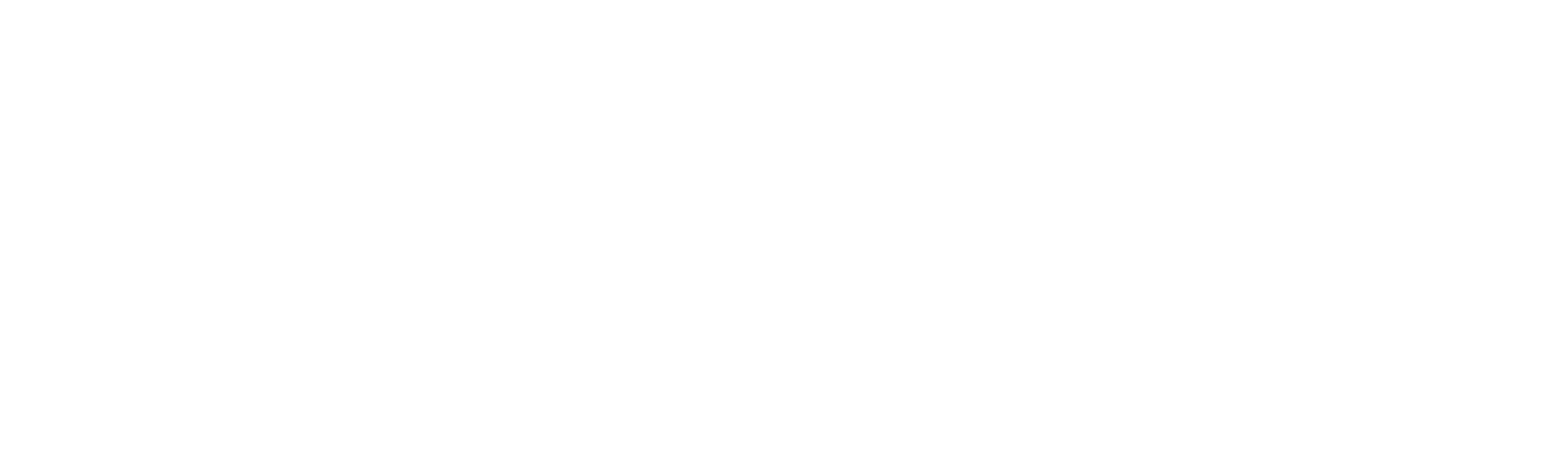 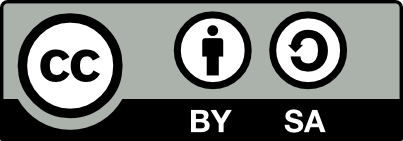 Gruppe IV : Neutroneneinfang
Gruppenpuzzle | Kernreaktionen
Steckbrief: Neutroneneinfang
Helium-3 ist zwar stabil, kann aber mit einem freien Neutron reagieren, sodass Helium-4 entsteht. Dieses hat eine höhere Bindungsenergie pro Nukleon
Expertenaufgabe | Nuklearer Abfall
Ein erheblicher Anteil der nuklearen Abfälle aus Kernreaktoren entsteht durch Neutroneneinfang in Kernreaktoren. Dabei reagiert der ursprüngliche Kernbrennstoff (meist Uran) mit freien Neutronen, sodass radioaktive Isotope mit noch höheren Massezahlen entstehen. Ein Beispiel dafür ist der (sogar natürlich in extrem geringen Mengen vorkommende) Neutroneneinfang mit Uran-238.
Stelle die Reaktionsgleichung auf. Nutze die Erhaltung der Massen- und Kernladungszahl sowie die Nuklidkarte um den Tochterkern zu ermitteln (Die Formel in der Nutshell-Box kann dir helfen).
In a Nutshell
!
Stammgruppenaufgaben
Was du erklären sollst:
Suche dir ein beliebiges stabiles Nuklid aus und notiere die Reaktionsgleichung für einen Neutronen-einfang. Fasse mithilfe der Gleichung den Neutroneneinfang und seine Eigenschaften kurz zusammen.
Erkläre, wie man bei einer Fusionsreaktion die Energiebilanz aufstellt.
Was du herausfinden sollst:
Warum kann der Neutroneneinfang auch bei besonders geringen kinetischen Energien stattfinden? Befrage dazu Gruppe 3 und finde heraus, was das „Problem“ bei Kernfusionen ist und was die Coulomb-Barriere ist.
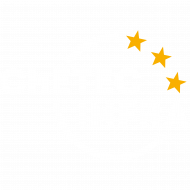 Materials created by Hannes NitscheCreative Commons Attribution-ShareAlike 4.0 International (CC-BY-SA 4.0)
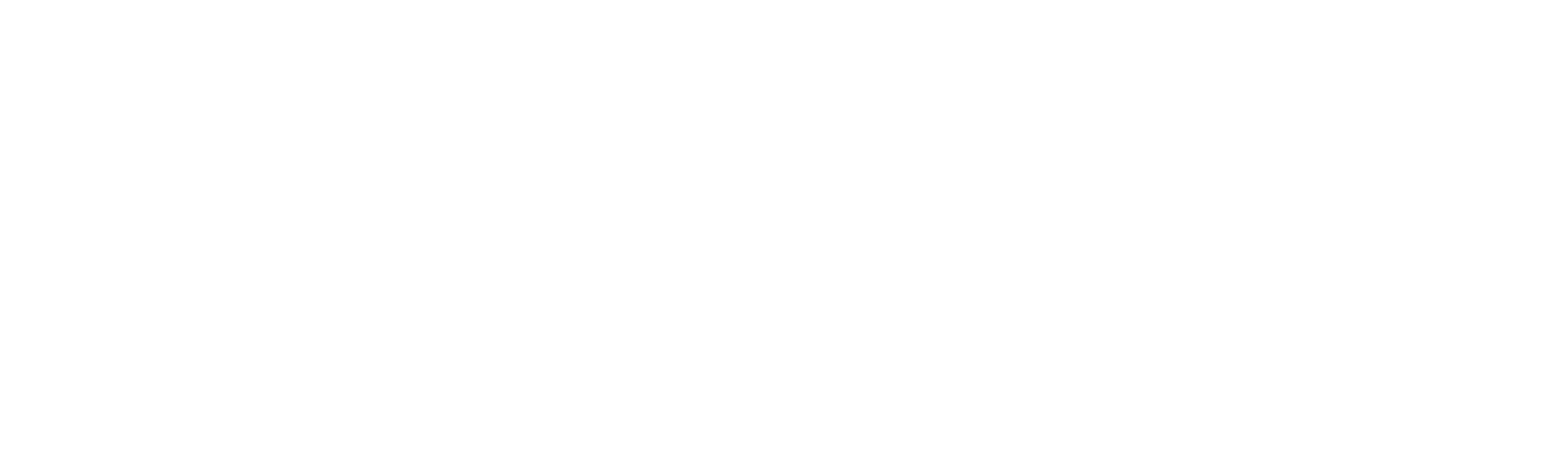 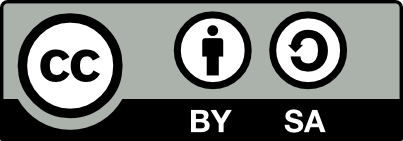 01 : Wie man ein Photon fängt
Datenanalyse der 14N(α,γ)18F – Reaktion
Aufgabe 1 | Energie eines Gammaquants
Welche Annahmen hast du für die Berechnung der Photonenenergie in 1b treffen müssen? Ist die berechnete Energie die einzig mögliche kinetische Energie, die das Photon haben kann?
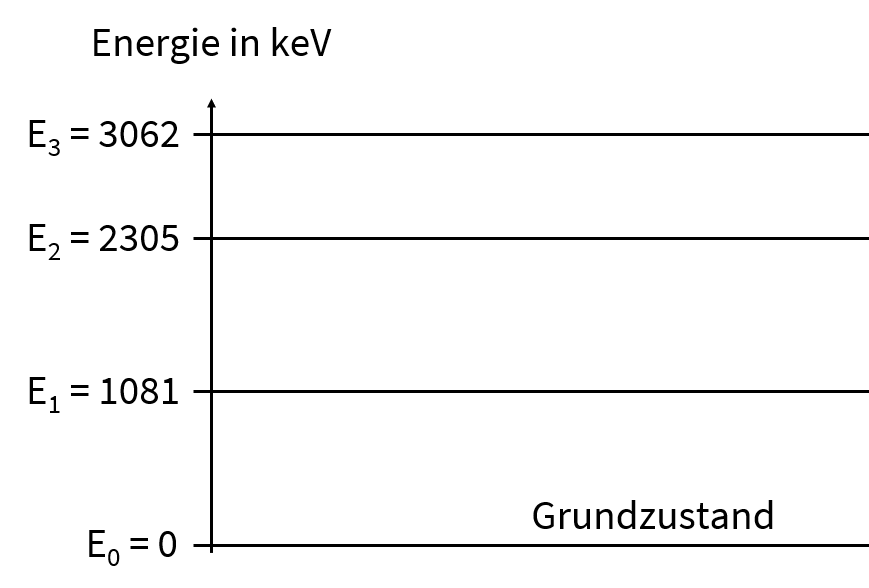 Aufgabe 2 | Energieniveaus
In der Abbildung 1 sind 4 mögliche Energieniveaus eines Atomkerns dargestellt. Beim Übergang von angeregten Zuständen in den Grundzustand werden Photonen freigesetzt, deren Energie von einem Detektor gemessen wird. Das Experiment wird mehrfach wiederholt und es wird ein Energiespektrum aufgenommen (siehe Abb. 2, groß an der Tafel).
Einige Photonenenergien werden auffällig oft gemessen (sogenannte Peaks). In welchem Zusammenhang stehen die Energien der Peaks zu dem Energieniveauschema aus Abbildung 1? Erläutere. Formuliere den Zusammenhang mithilfe von Gleichungen.
Abb.1: Energieniveauschema
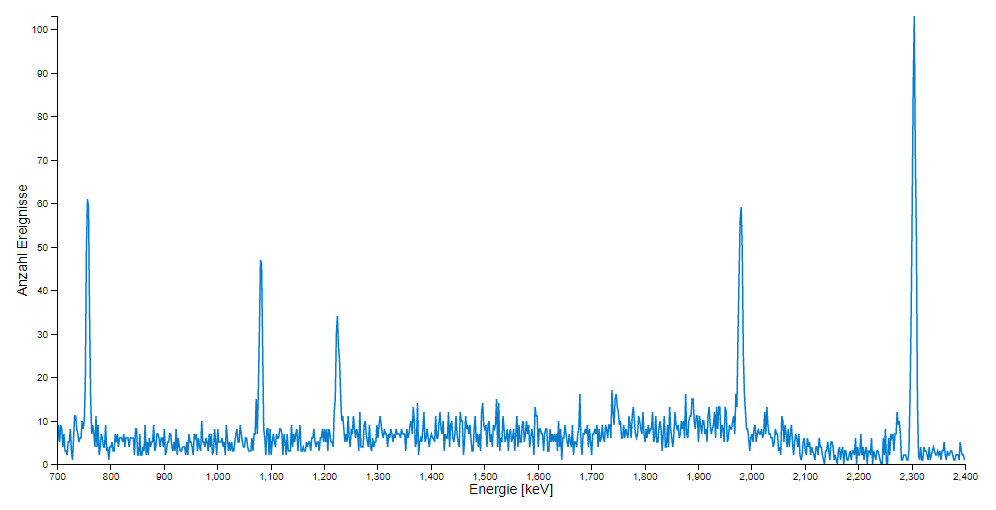 Gehe zurück zu Frage 1c. Stimmst du noch immer mit deiner Vermutung überein? Korrigiere falls notwendig deine Vermutung.
Abb.2: Zugehöriges Energiespektrum
Materials created by Hannes NitscheCreative Commons Attribution-ShareAlike 4.0 International (CC-BY-SA 4.0)
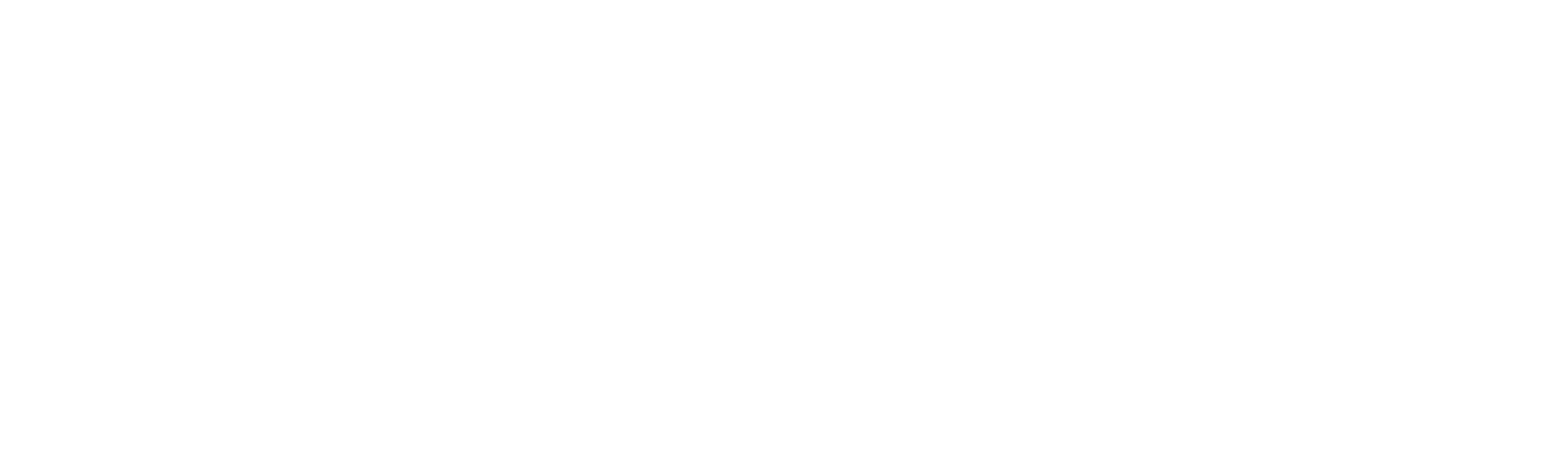 02 : Messung & Auswertung
Datenanalyse der 14N(α,γ)18F – Reaktion
Aufgabe 1 | Analyse der Daten
Aufgabe 2 | Der Wirkungsquerschnitt
Aufgabe 3 | Die thermonukleare Reaktionsrate
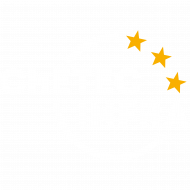 Materials created by Hannes NitscheCreative Commons Attribution-ShareAlike 4.0 International (CC-BY-SA 4.0)
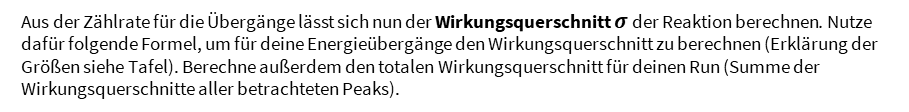 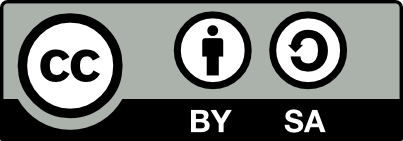 Entstehung schwerer Elemente
Nuklid-Rennen: Spielregeln
Ziel des SpielsDie Aufgabe besteht darin, mithilfe von Neutroneneinfang das Zielnuklid zu synthetisieren, es also mit deiner Spielfigur zu erreichen. Versuche dabei, in weniger Schritten als dein Gegenspieler ins Ziel zu kommen.
Spielregeln
Um die Nukleosynthese voranzutreiben, musst du versuchen, in der Nuklidkarte nach oben rechts zu klettern. Dabei hilft dir der Neutroneneinfang. Allerdings findet der Neutroneneinfang nur mit einer gewissen Wahrscheinlichkeit statt. Instabile Nuklide können auch zerfallen, bevor ein Neutroneneinfang erfolgt. Die beiden
Spieler:innen starten ihren ersten Zug gleichzeitig und müssen folgenden Ablauf befolgen:
Berechnet das Wahrscheinlichkeitsverhältnis für das Nuklid, auf dem ihr gerade steht (gibt an, wie wahrscheinlich ein Neutroneneinfang im Vergleich zur Kernumwandlung ist).
Entnehmt der Tabelle, welche Zahl jeder von euch würfeln muss, damit ein Neutroneneinfang gelingt. Je höher das Wahrscheinlichkeitsverhältnis, desto höher ist eure Chance auf einen Neutroneneinfang.
Jeder von euch würfelt nun nacheinander und versucht damit einen Neutroneneinfang. Es gibt zwei Möglichkeiten:
Wenn deine Würfelzahl hoch genug ist, kannst du die Neutroneneinfangbewegung auf dem Spielbrett vornehmen und weiterspielen. Du beginnst also auf dem neuen Feld wieder bei Schritt 1.
Wenn deine Würfelzahl zu niedrig ist, zerfällt das Nuklid, auf dem du gerade stehst. Du musst also deine Spielfigur entsprechend der Regeln der Kernumwandlungen bewegen: Beta-Minus, doppelter Beta-Minus,Beta-Plus, oder doppelter Elektroneneinfang.Damit ist dein Zug beendet. Dein Gegenspieler darf solange weiterschreiten, bis er auch eine Kernumwandlung vornehmen muss. Erst wenn ihr beide eine Kernumwandlung vorgenommen habt, darfst du wieder in das Rennen einsteigen.
Derjenige, der in weniger Zügen zum vorgegebenen Ziel gelangt, hat das Nuklid-Rennen gewonnen. Vergleicht nach jeder Partie die Wege, die ihr beide gegangen seid.
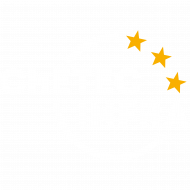 Materials created by Hannes NitscheCreative Commons Attribution-ShareAlike 4.0 International (CC-BY-SA 4.0)
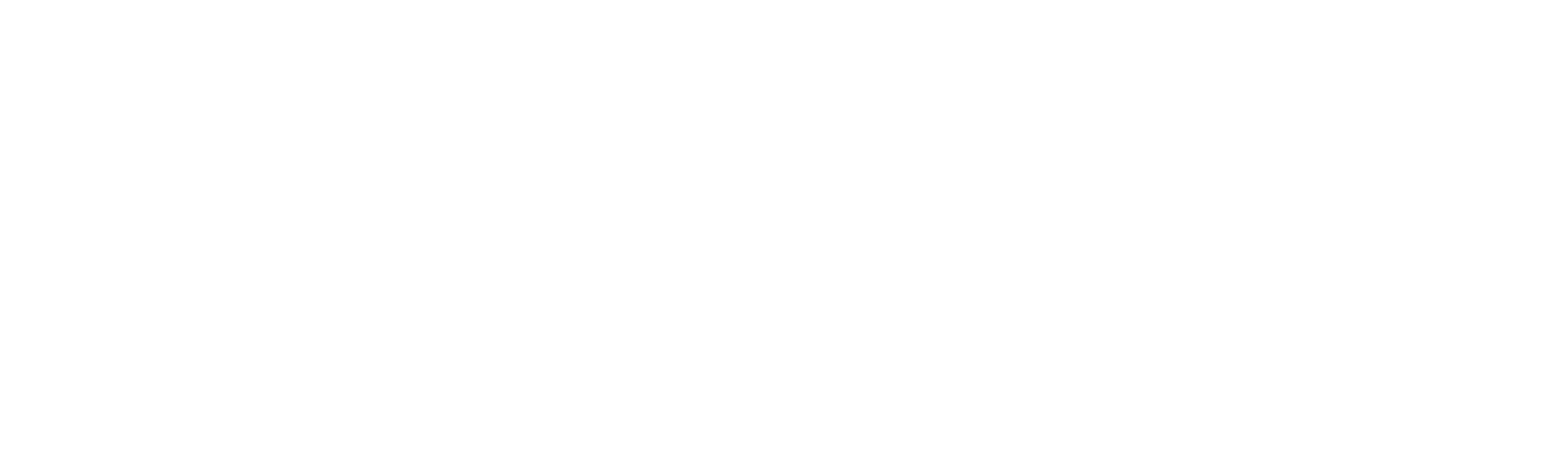 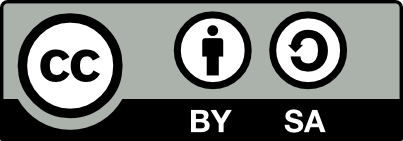